Fourier Analysis
Patrice Koehl
Department of Biological Sciences
National University of Singapore
http://www.cs.ucdavis.edu/~koehl/Teaching/BL5229
koehl@cs.ucdavis.edu
Fourier analysis: the dial tone phone
We use Fourier analysis everyday…without knowing it! A dial tone
phone is probably the best example:
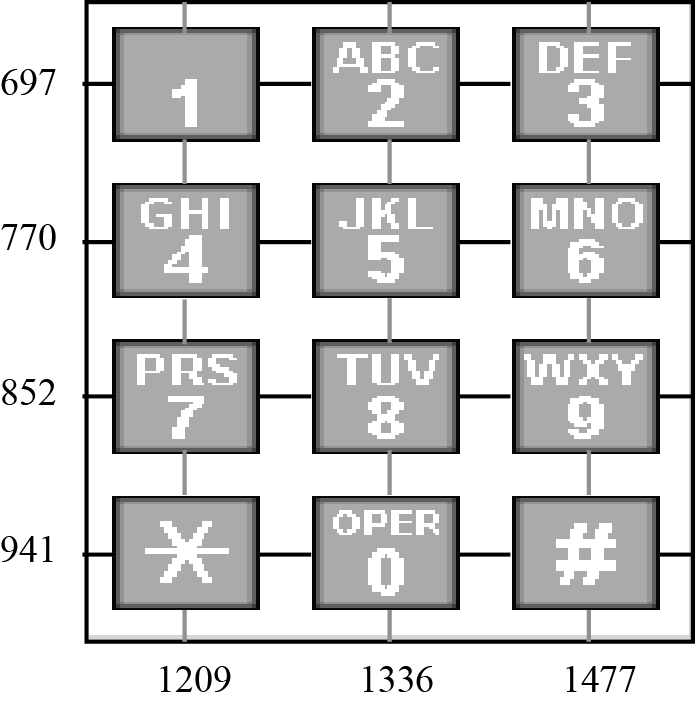 Fourier analysis: the dial tone phone
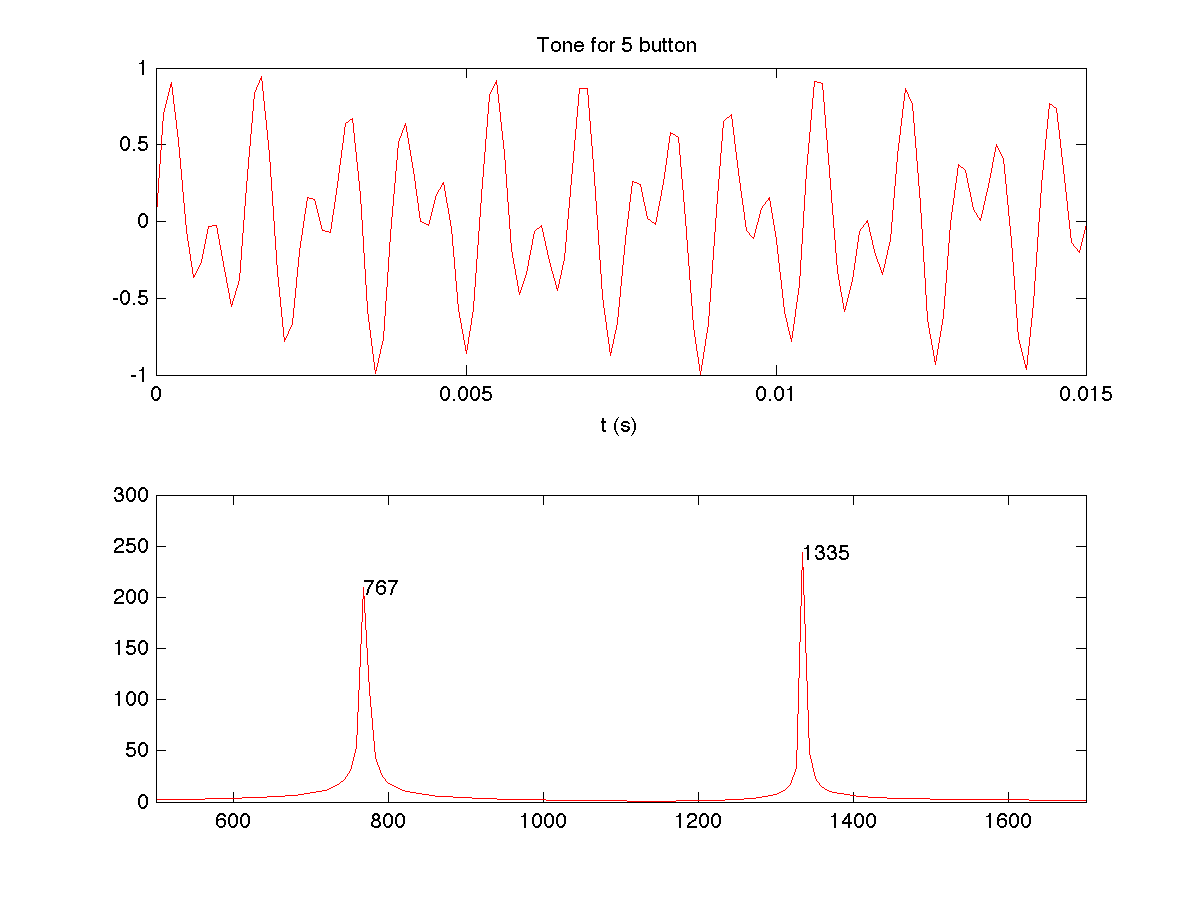 1336
770
Fourier Analysis
Fourier series for periodic functions

Fourier Transform for continuous functions

Sampling

Discrete Fourier Transform for discrete functions
Fourier Analysis
Fourier series for periodic functions

Fourier Transform for continuous functions

Sampling

Discrete Fourier Transform for discrete functions
Periodic functions
A function f is periodic, with period T if and only if:
Examples of periodic functions:
sin(t)
cos(t)
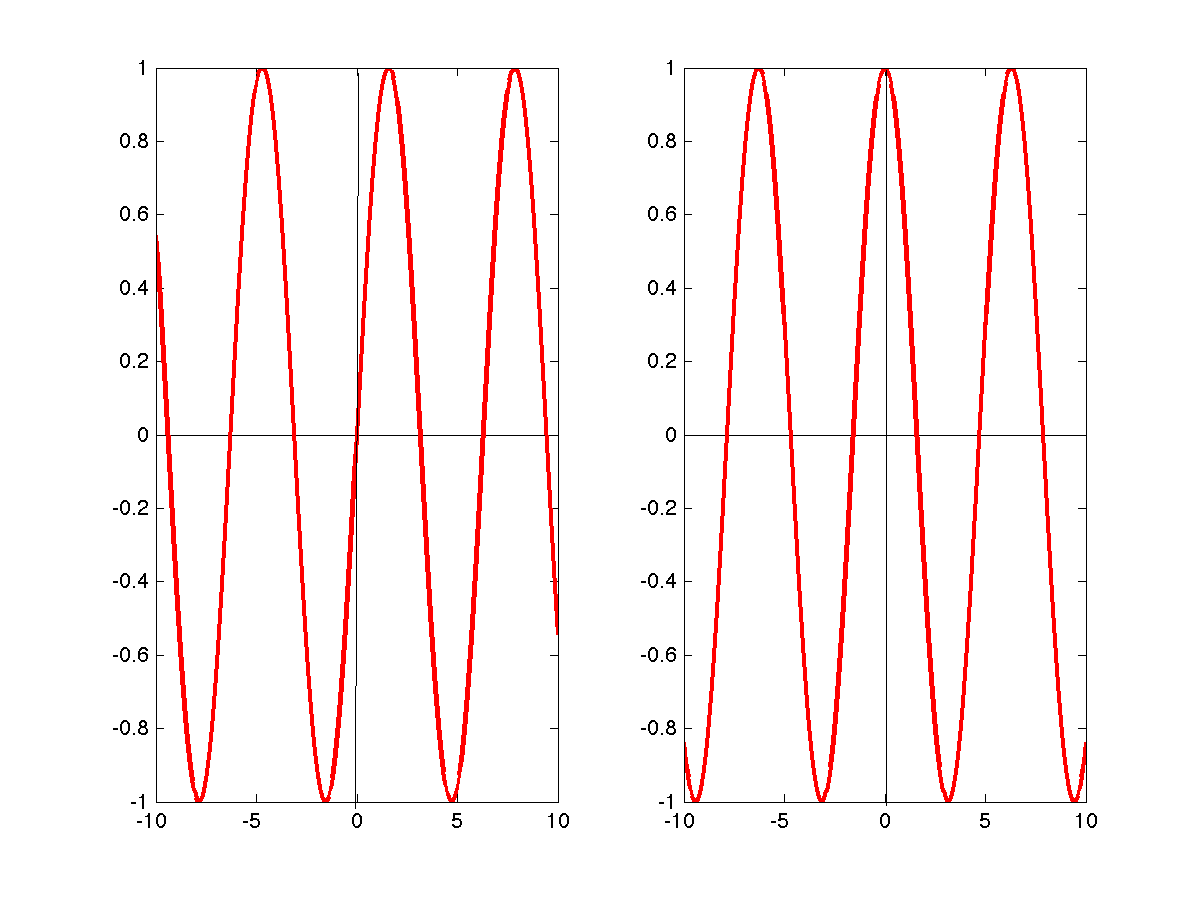 Fourier series
A Fourier series of a periodic function f (with period 2p) defined as an 
expansion of f in a series of sines and cosines such as
Fourier series are named in honor of Joseph Fourier (1768-1830), who made important contributions to the study of trigonometric series.
Fourier series
Computing the coefficients a and b:
Fourier series: example 1
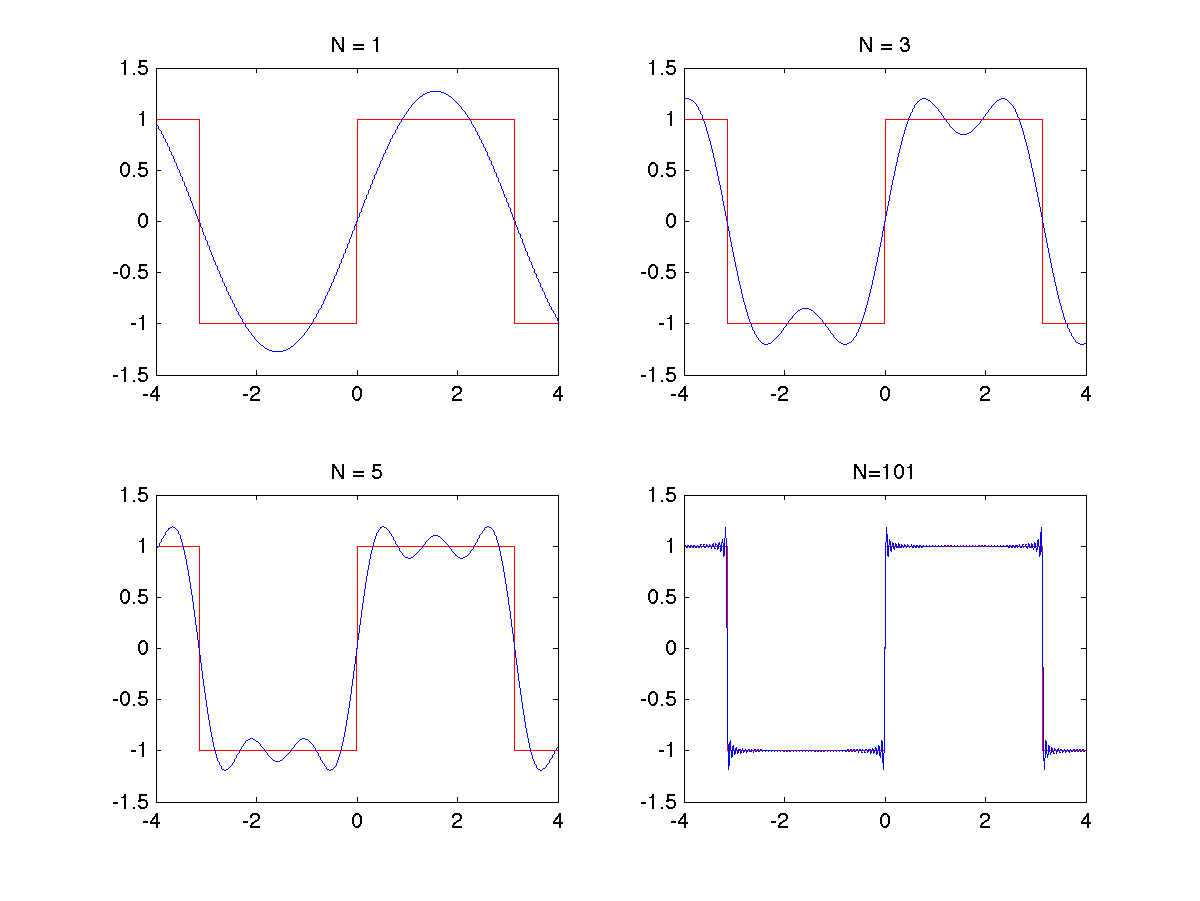 Fourier series: example 2
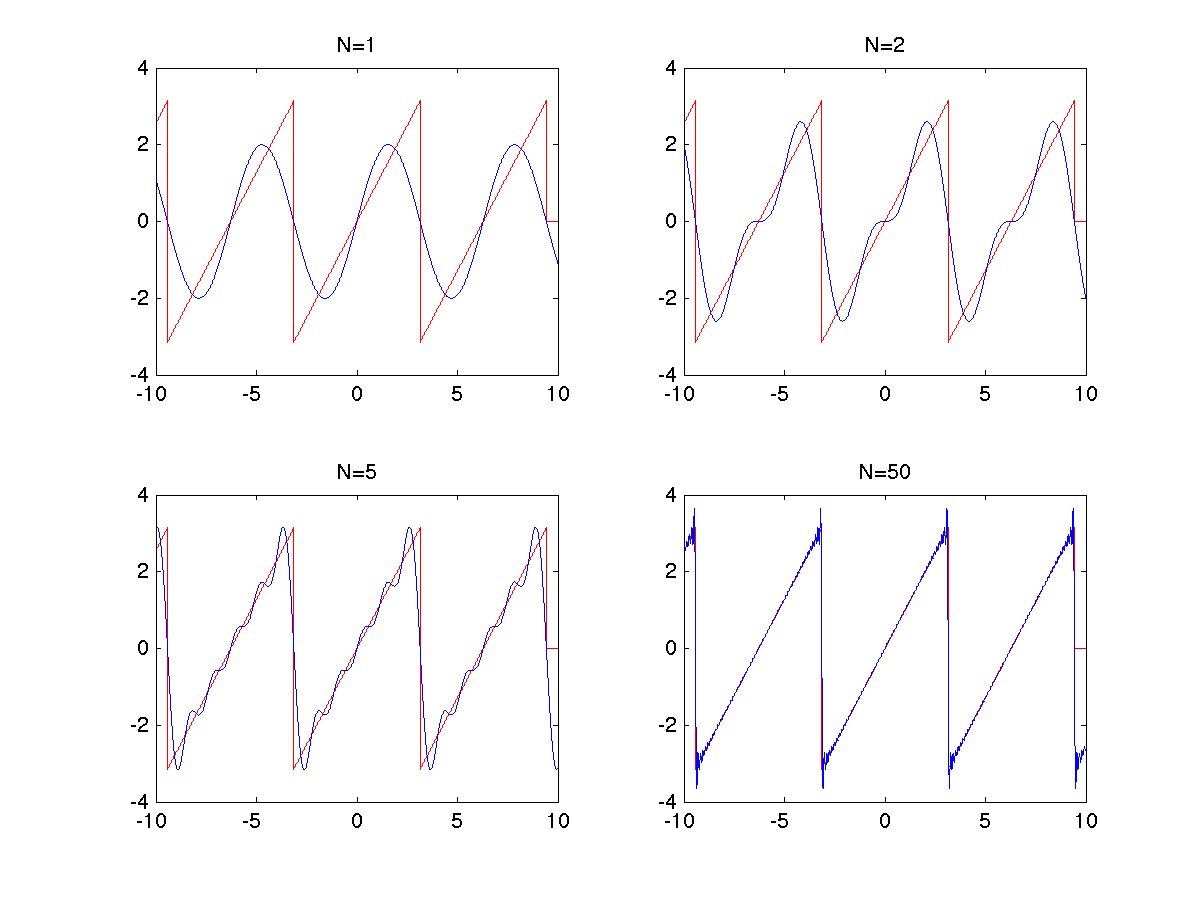 Fourier series
If we express cos nx and sin nx in exponential form,
we may rewrite this equation as
in which
and
Fourier series
For a function g with period T:
where f0 = 1/T is the fundamental frequency for the function g.
In this formula, G(n) can be written as:
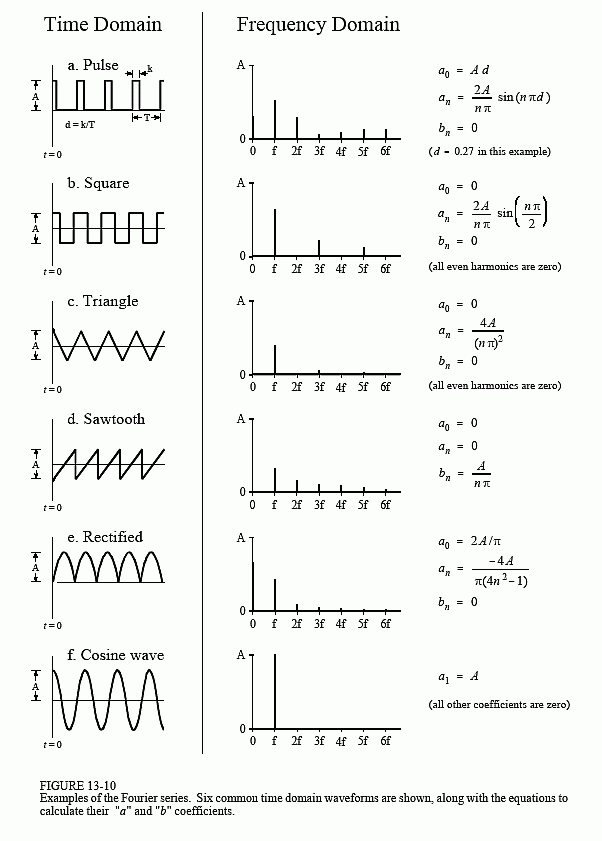 Fourier Analysis
Fourier series for periodic functions

Fourier Transform for continuous functions

Sampling

Discrete Fourier Transform for discrete functions
Fourier transform
For a periodic function f with period T, the Fourier coefficients F(n)
are computed at multiples nf0 of a fundamental frequency f0=1/T
For a non periodic function g(t), the Fourier coefficients become
a continuous function of the frequencies f:
(1)
g(t) can then be reconstructed according to:
(2)
Is referred to as the Fourier transform, while (2) is the inverse
  Fourier transform
Fourier transform
Notes:

The function g(t) must be integrable; it can be real or complex

The equations above can be obtained by looking at the limits of  the Fourier series

The Fourier Transform can be rewritten as a function of w = 2pf, the angular frequency.
Fourier transform: example
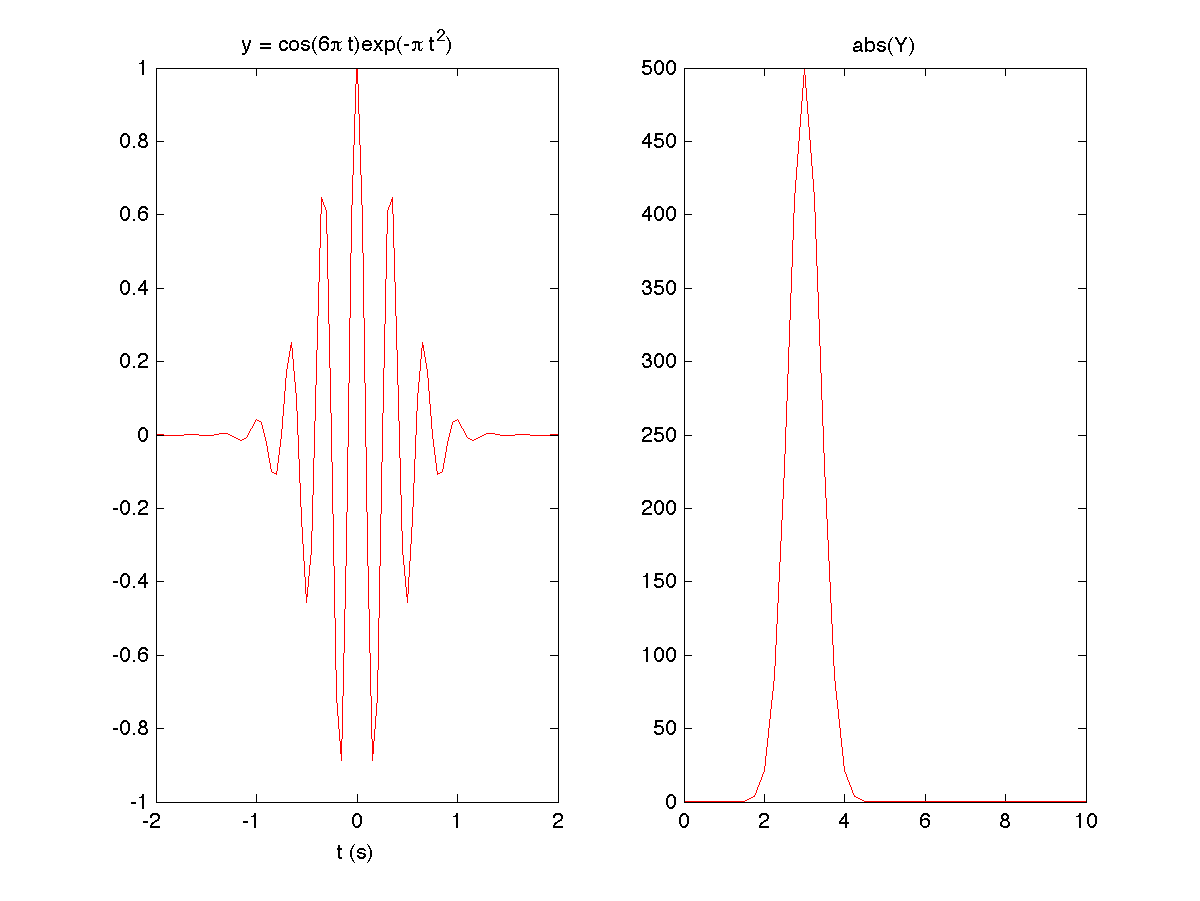 Properties of the Fourier Transform
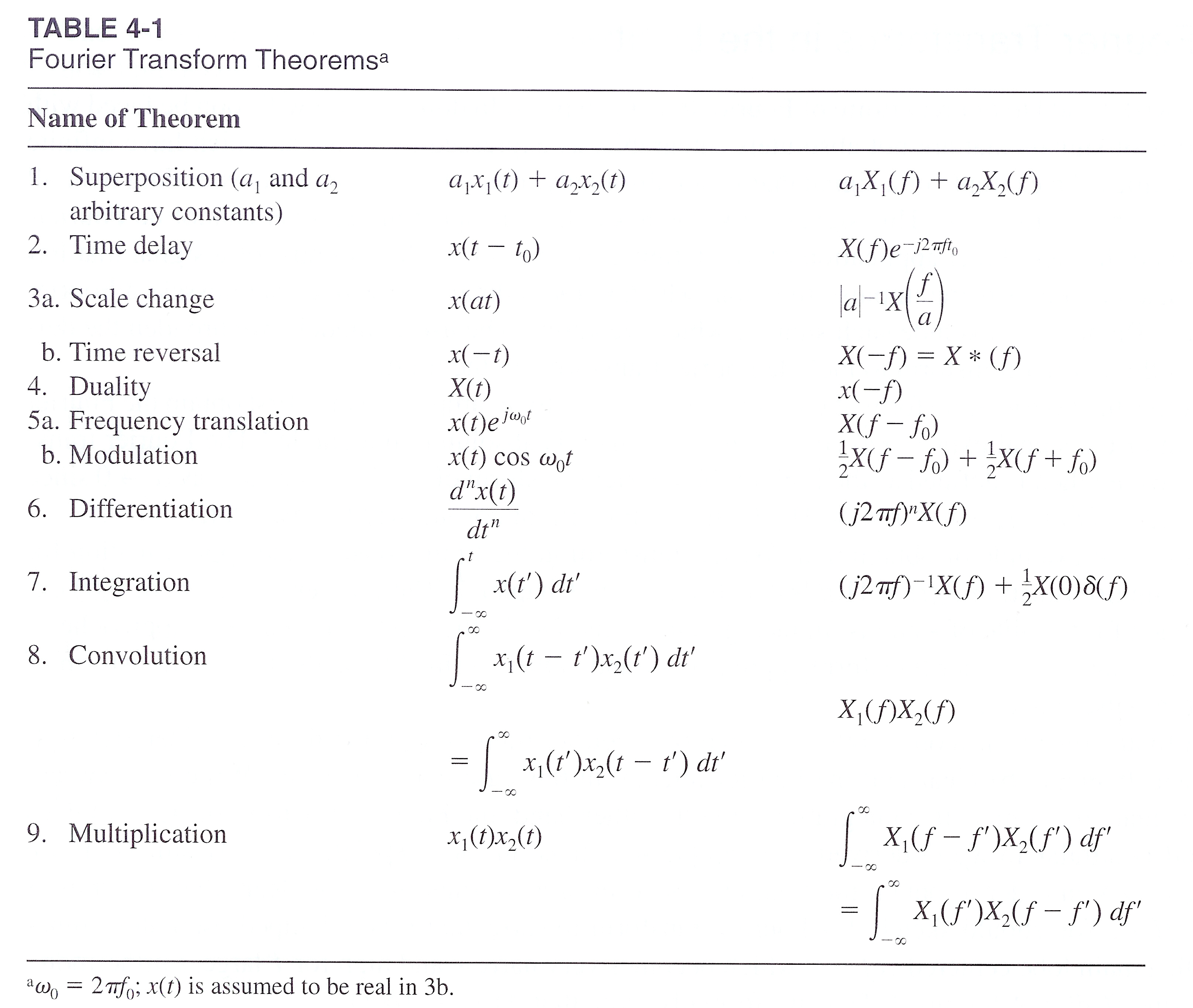 Fourier Analysis
Fourier series for periodic functions

Fourier Transform for continuous functions

Sampling

Discrete Fourier Transform for discrete functions
Sound is produced by the vibration of a media like air or water. Audio refers to the sound within the range of human hearing. Naturally, a sound signal is analog, i.e. continuous in both time and  amplitude. To store and process sound information in a computer or to transmit it through a computer network, we must first convert the analog signal to digital form using an analog-to-digital converter ( ADC ); the conversion involves two steps: (1) sampling, and (2) quantization.
Digital Sound
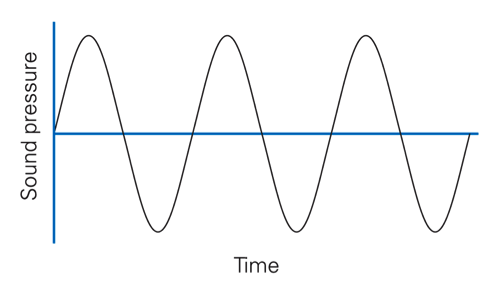 Sampling
Sampling is the process of examining the value of a continuous  function 
at regular intervals. 













Sampling usually occurs at uniform intervals, which are referred to as sampling intervals. The reciprocal of sampling interval is referred to as the sampling frequency or sampling rate. 
If the sampling is done in time domain, the unit of sampling interval is second and the unit of sampling rate is Hz, which means cycles per second.
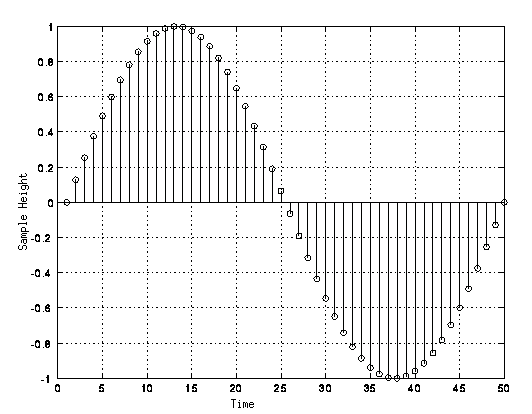 Sampling
Note that choosing the sampling rate is not innocent:
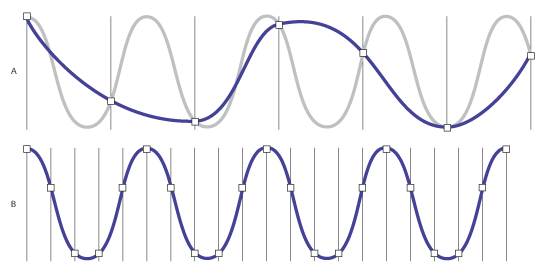 A higher sampling rate usually allows for a better representation of the original sound 
wave. However, when the sampling rate is set to twice the highest frequency in the
signal, the original sound wave can be reconstructed without loss from the samples.
This is known as the Nyquist theorem.
Quantization
Quantization is the process of limiting the value of a sample of 
a continuous  function to one of a predetermined number of 
allowed values, which can then be represented by a finite number 
of bits.
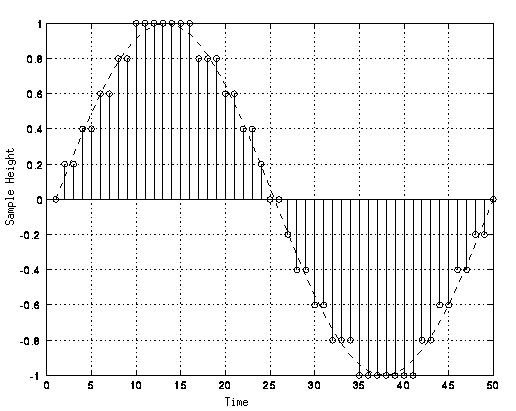 Quantization
The number of bits used to store each intensity defines the 
accuracy of the digital sound:
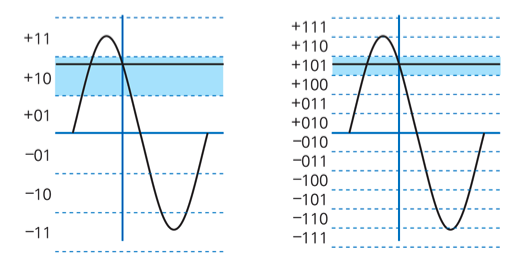 Adding one bit makes the sample twice as accurate
Audio Sound
Sampling:

The human ear can hear sound up to 20,000 Hz: a sampling rate 
of 40,000 Hz is therefore sufficient. The standard for digital audio
 is 44,100 Hz.
Quantization:
The current standard for the digital representation of audio sound
 is to use 16 bits (i.e 65536 levels, half positive and half negative)
How much space do we need to store one minute of music?
60 seconds
 44,100 samples
16 bits (2 bytes) per sample
 2 channels (stereo)
S = 60x44100x2x2 = 10,534,000 bytes ≈ 10 MB !!
1 hour of music would be more than 600 MB !
Fourier Analysis
Fourier series for periodic functions

Fourier Transform for continuous functions

Sampling

Discrete Fourier Transform for discrete functions
Discrete time Fourier Transform
Given a discrete set of values x(n), with n integer; the discrete
Time Fourier transform of x is:
Notice that X(f) is periodic:
Discrete Fourier Transform
The sequence of numbers x0,…xN-1 is transformed into a new
series of numbers X0,….XN-1 according to the digital Fourier transform
(DFT) formula:
The inverse DFT is given by:
Discrete Fourier Transform
Notes:

If x(n) is a time signal, and D is the constant time interval between
 two time points, then the total duration of the time signal is (N-1)*D;
 the fundamental frequency is f0=1/(N*D)

If n is a power of 2, X(k) can be computed really fast using the
 Fast Fourier Transform (FFT)
 The corresponding command in Matlab is:

 X = fft(x)

x(n) can be real or complex. X(k) is always complex.
Fourier analysis
Continuous 
time signal
Periodic
time signal
Discrete
time signal
Discrete, finite
time signal
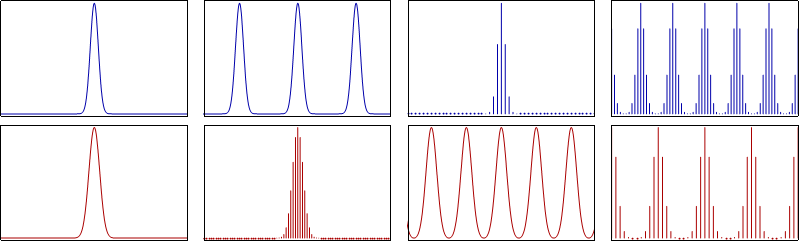 Continuous
Fourier domain
Discrete Fourier
domain
Periodic Fourier
domain
Discrete, finite
Fourier domain
Summary table
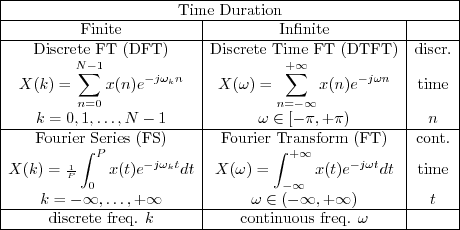